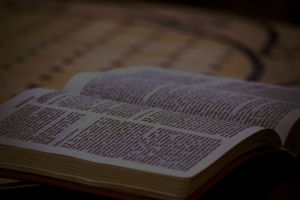 A Practical Model for Making Ethical Decisions
Session 28
Dr. Lewis Winkler • East Asia School of Theology (Singapore)Uploaded by Dr. Rick Griffith • Jordan Evangelical Theological SeminaryFiles in many languages for free download at BibleStudyDownloads.org
I. Introduction:
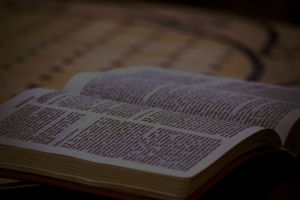 II. A Practical Model for Ethical Decision-making
An Initial Encouragement and Assumption: The Role of God and His Word
II. A Practical Model for Ethical Decision-making
Eight Vital Steps
Gather facts
II. A Practical Model for Ethical Decision-making
Eight Vital Steps
Gather facts
Determine competing values
II. A Practical Model for Ethical Decision-making
Eight Vital Steps
Gather facts
Determine competing values
Identify the moral principles
II. A Practical Model for Ethical Decision-making
Eight Vital Steps
Gather facts
Determine competing values
Identify the moral principles
List the alternatives
II. A Practical Model for Ethical Decision-making
Eight Vital Steps
Compare the moral principles with each alternative
II. A Practical Model for Ethical Decision-making
Eight Vital Steps
Compare the moral principles with each alternative
Evaluate the consequences
II. A Practical Model for Ethical Decision-making
Eight Vital Steps
Compare the moral principles with each alternative
Evaluate the consequences
Get godly input on the issue (Proverbs 18:1-2)
II. A Practical Model for Ethical Decision-making
Eight Vital Steps
Compare the moral principles with each alternative
Evaluate the consequences
Get godly input on the issue (Proverbs 18:1-2)
Make a prayerful decision  (James 1:5-8)
III. Conclusion:
Black
Get this presentation for free!
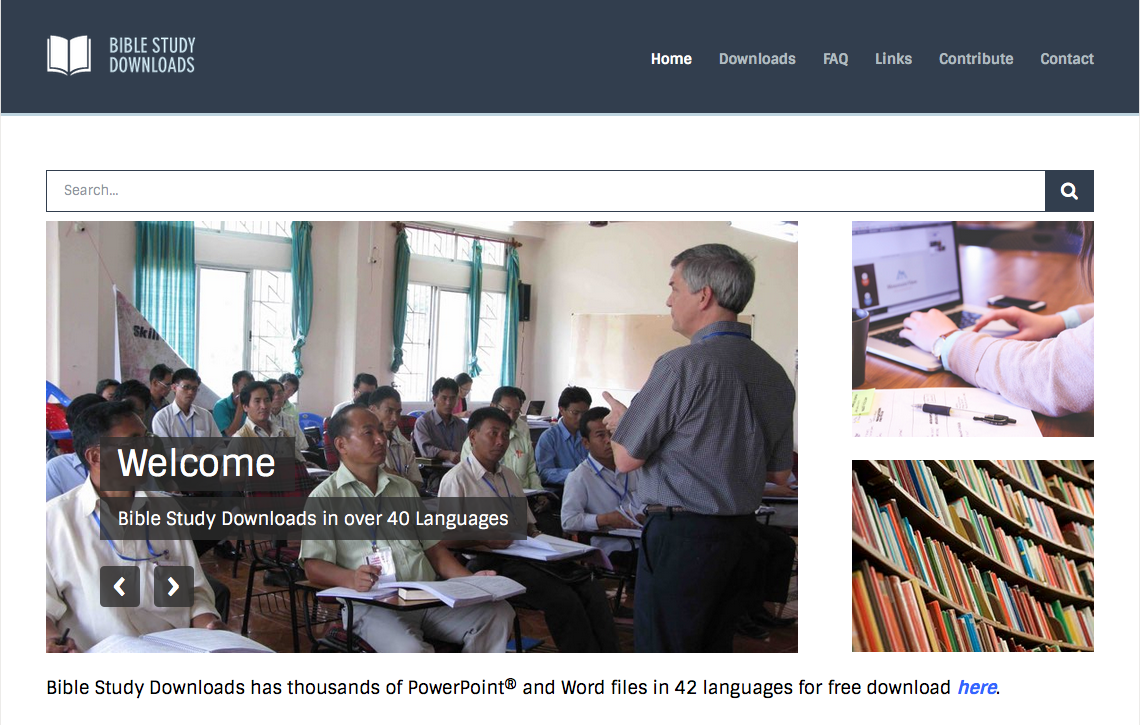 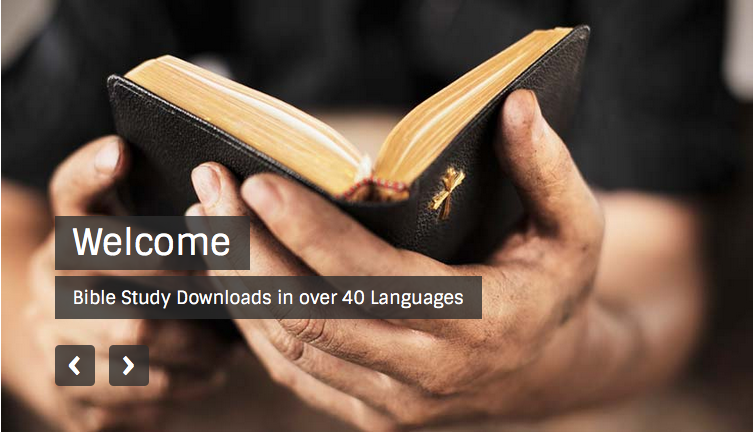 Worldview link at BibleStudyDownloads.org
[Speaker Notes: WV (Worldviews)]